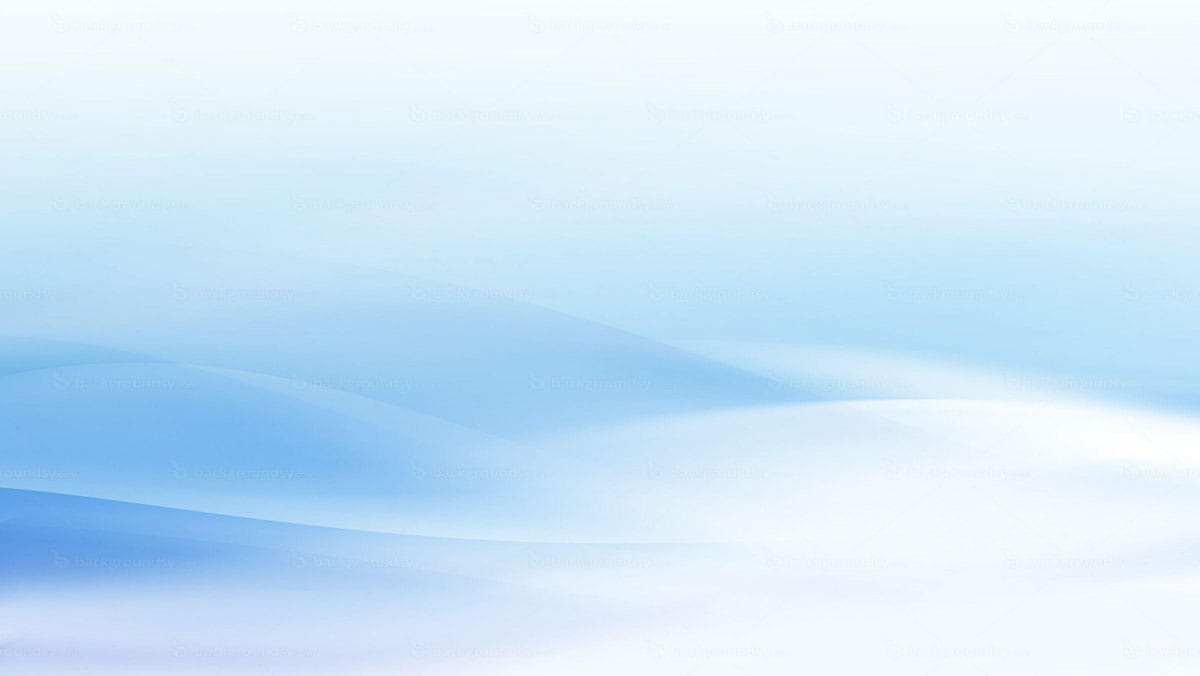 БІРТҰТАС ТӘРБИЕ ЖҰМЫСЫНЫҢ ІІ ТОҚСАН ҚОРЫТЫНДЫСЫ